CHAPTER 23 industrialization Nationalism
Lesson 2 – Nationalism & Political Revolutions
After the Napoleonic wars in the early 19th century, European rulers had sought to stabilize the countries by restoring monarchs to their thrones 

But the Enlightenment ideas did not die down & new forces began to push for change again
Liberalism

the idea that people should be as free as possible from any type of government restraint & that the civil liberties of people should be protected
Nationalism

unique cultural identity & pride of a people based on common language, religion & goals
These ideas sparked numerous revolutions in Europe, with varying degrees of success
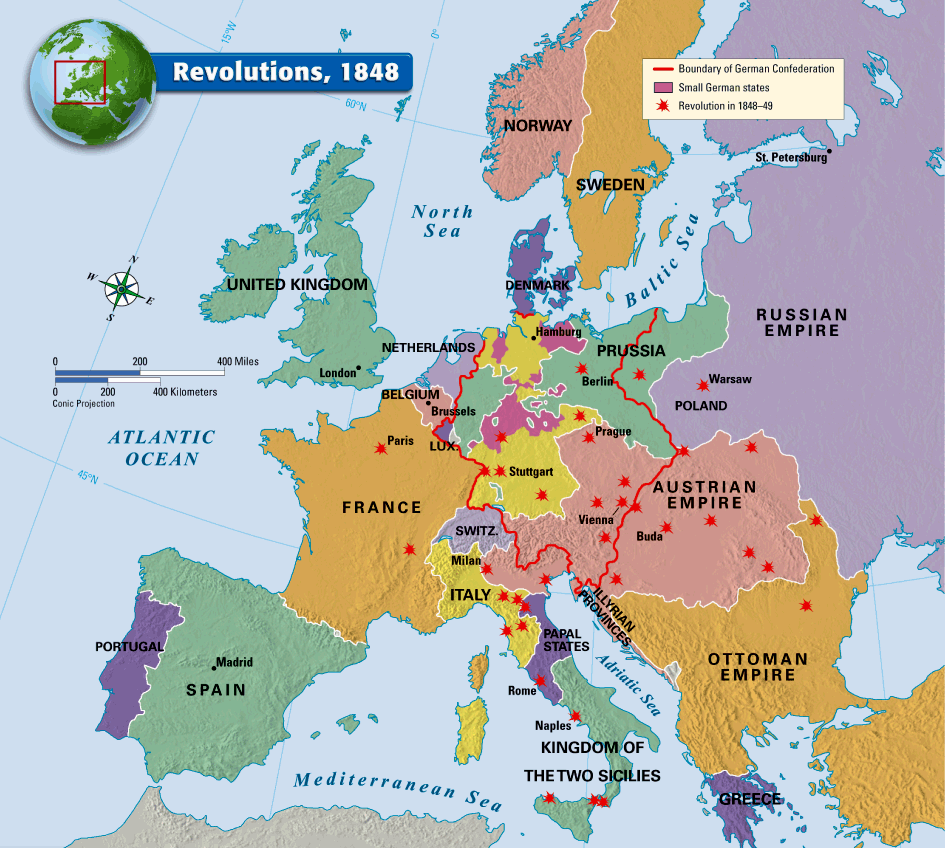 Though others failed, the French finally succeeded in the Revolution of 1848

	1)  Overthrew the monarchy

	2)  Drafted a new constitution
Instituted universal male suffrage: the right of all adult men to vote

Elected Charles Louis Napoleon 
	Bonaparte (Louis-Napoleon) as 	president for 4 years
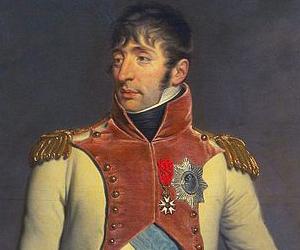